Year 3 Curriculum Information for Parents
Miss Newson and Miss Kelly
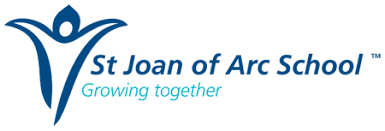 Contents
Meet the Team
Daily routines
Behaviour expectations and rewards
Reading, Homework and spellings, Times Tables
Curriculum coverage
The Year 3 Team
Miss Newson (3G)
Miss Kelly (3H)
Mrs Mullen
Mrs Barnett
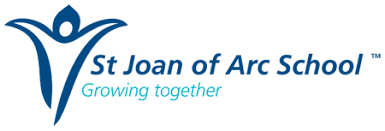 Daily routines
Soft start from 8:15 am 
School day begins at 8:30 am (Gates close at 8:30 - arrivals after this will be recorded as late)
Pupils completing arithmetic, handwriting, times tables, writing activities or 1:1 reading

Emphasis on personal organisation:
Changing reading books independently
Belongings: all to be labelled
Personal responsibility for reading record/ times tables and homework books

PE kits on Tuesdays and Thursdays

Fruit - Fruit is not provided for KS2 children
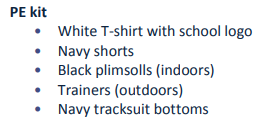 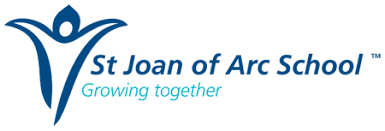 Behaviour policy
Home School Agreement
School Rules and Values
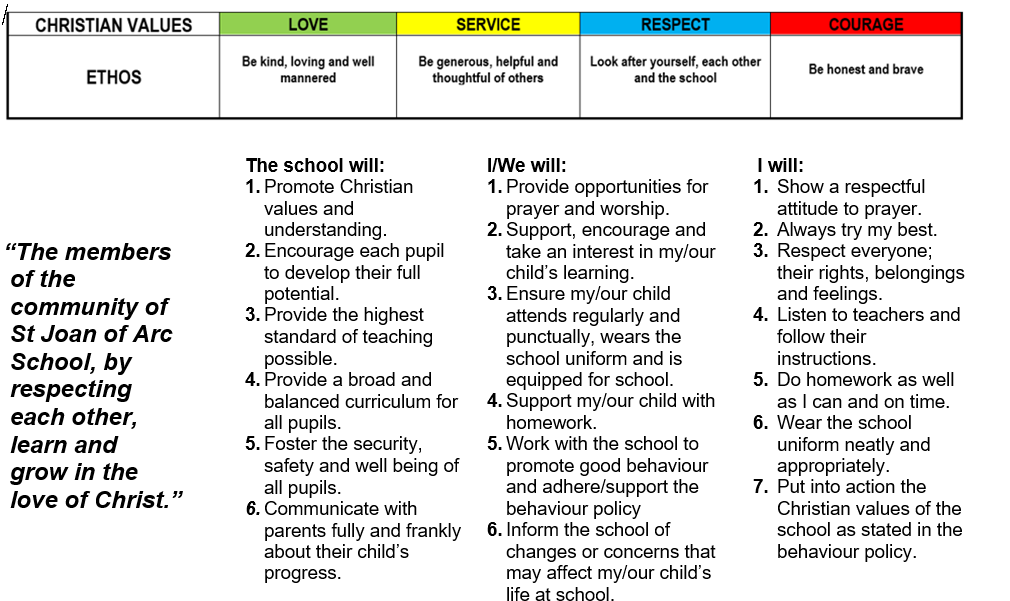 Behaviour policy
Positive Behaviour Rewards: 

House Points linked to the class ‘traffic light’ display 
Dojos – an interactive way to record good behaviour
Arc Awards – a weekly opportunity to win a prize
Certificates during our weekly Phase Assembly


Restorative Justice

A sequence of steps to help pupils get back to demonstrating expected behaviour
Whole school approach with the following steps :

a quiet comment   2) a behaviour reminder   3) a warning
4)  Time out    5) Restore using reflective language
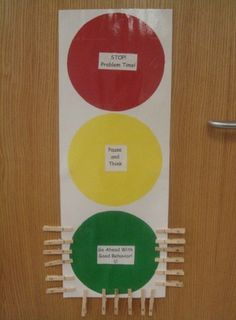 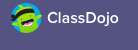 Year 3 Learning
Transition into KS2 - changing expectations

Move towards greater independence and ownership of learning
Evaluative approach to learning – metacognition 
Focus on verbal and written reasoning and explaining of understanding
A balance of collaborative and independent learning
Reading records
National Curriculum statements at front and back 
Objectives dated by Teacher/ teacher assistant during guided reading session
Comment recorded in reading record to show the focus of the session (dated objective), how your child read and occasionally what they need to focus on
Ideas for home reading and spelling in the middle
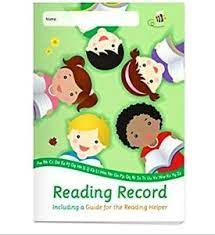 Reading at Home
Banded book linked to their reading level
Reading for Pleasure book to share at home 

Reading at home as much as possible - it makes a massive difference
Recommended 10 - 20 minutes daily to an adult
Comments in reading records are really helpful for us- how your child read, what they did well/ can improve on or their thoughts on the text
Ask questions as well as listen to them (use Reading Record prompts- on next slide)
Higher order reading skills: when learners are able to retrieve information from a book or text and are able to relate to the text and read between the lines (inference)
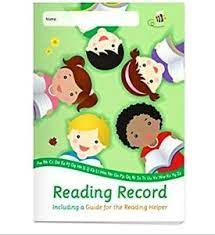 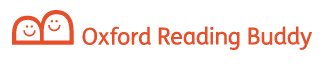 Reading at Home
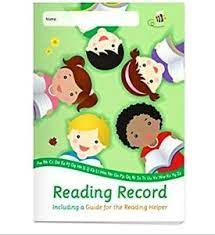 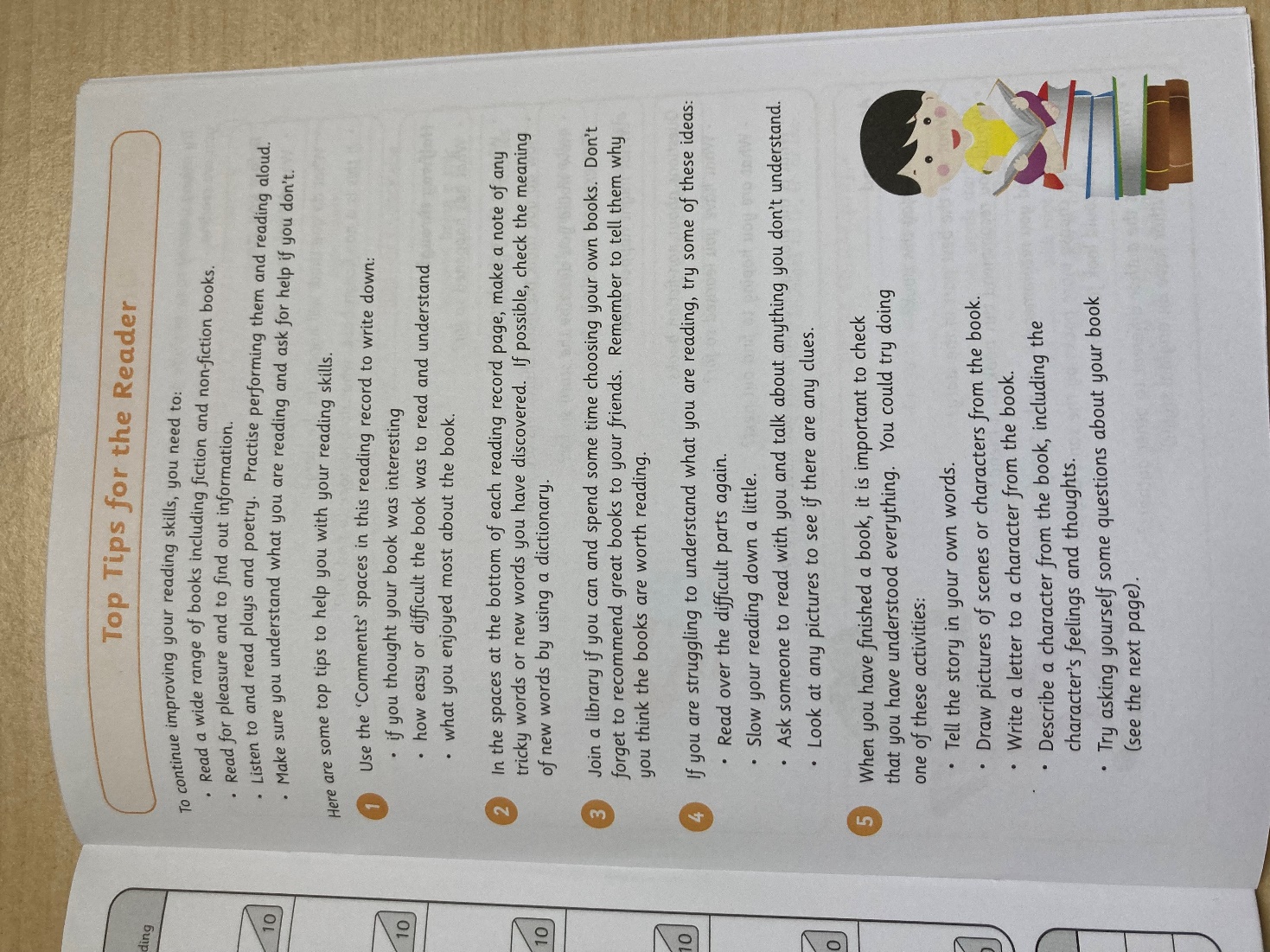 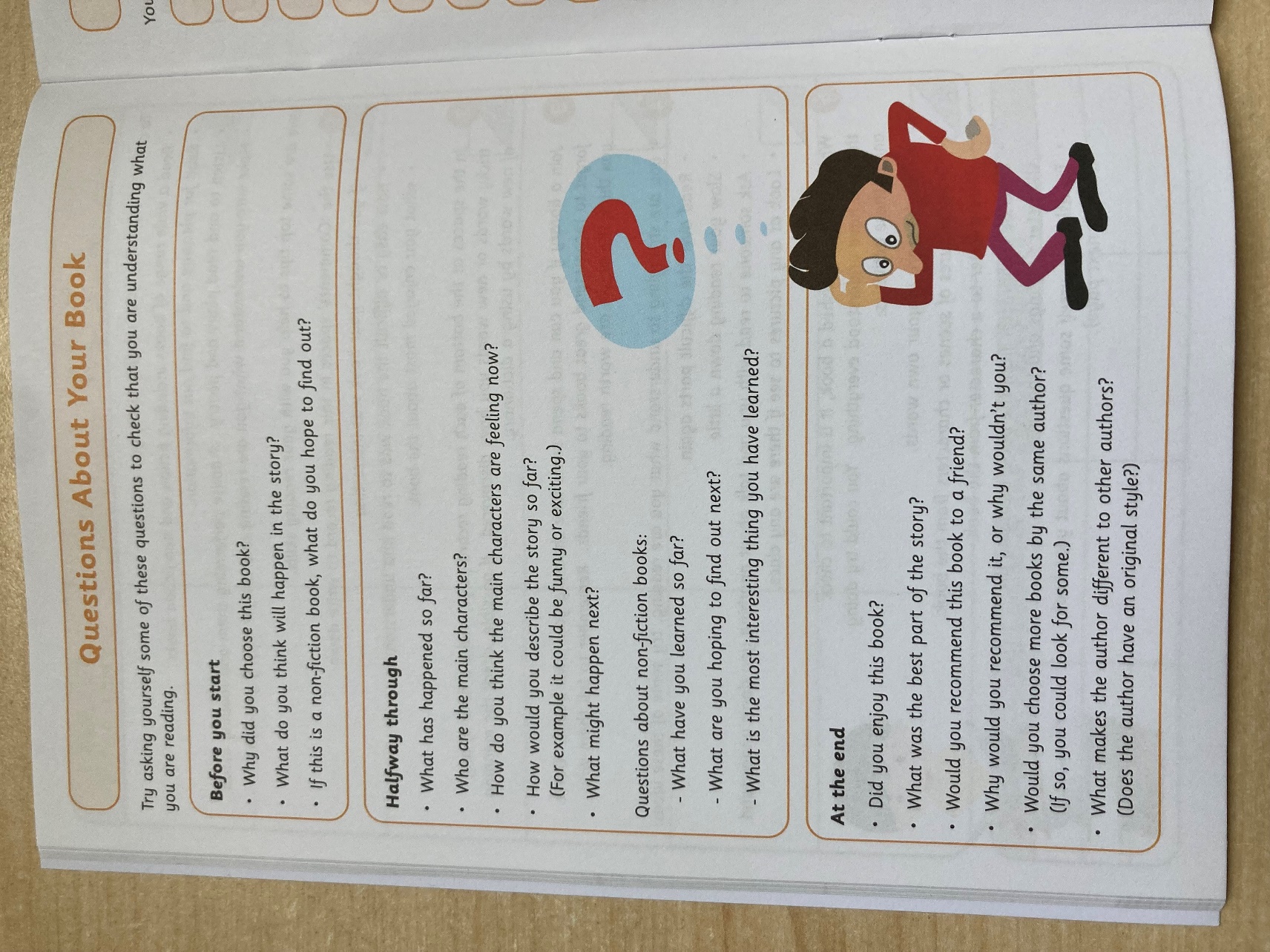 Oxford Reading Buddy
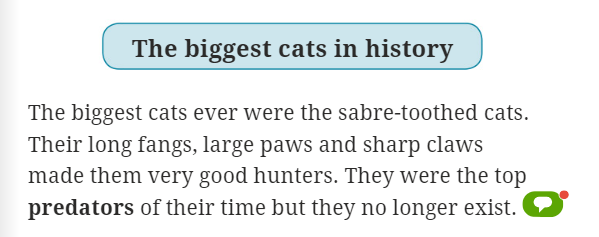 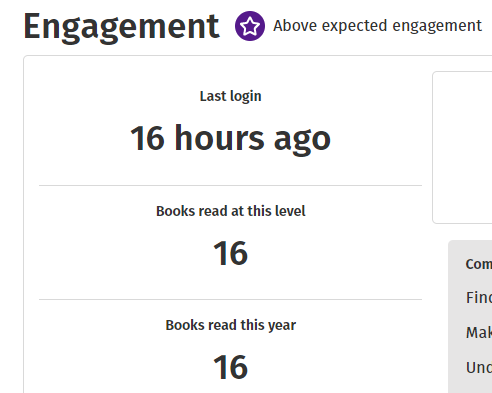 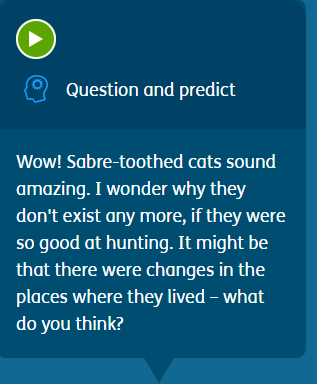 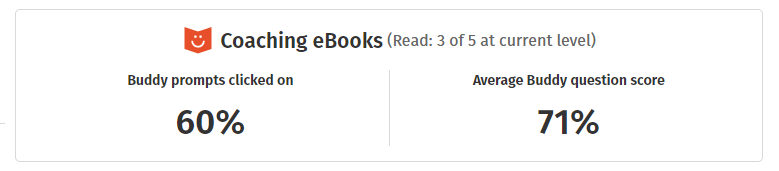 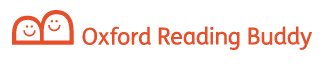 Spelling Homework
Read Write Inc. Spelling lessons
Focus on a spelling pattern, for example a prefix/suffix, over two weeks in school
Spelling homework links to this
Year 3/4 common Exception Words
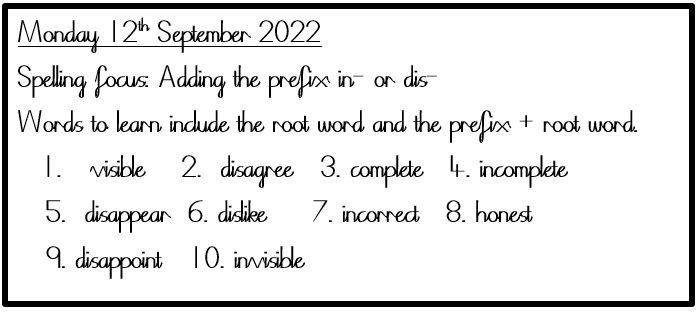 Maths Homework
Homework to be added to Google Classroom every Friday and to be completed by the following Friday.
Work to be completed in the pink homework books (not to be submitted on GC). Maths sheets do not need to be printed, children should record their written answers in their book.
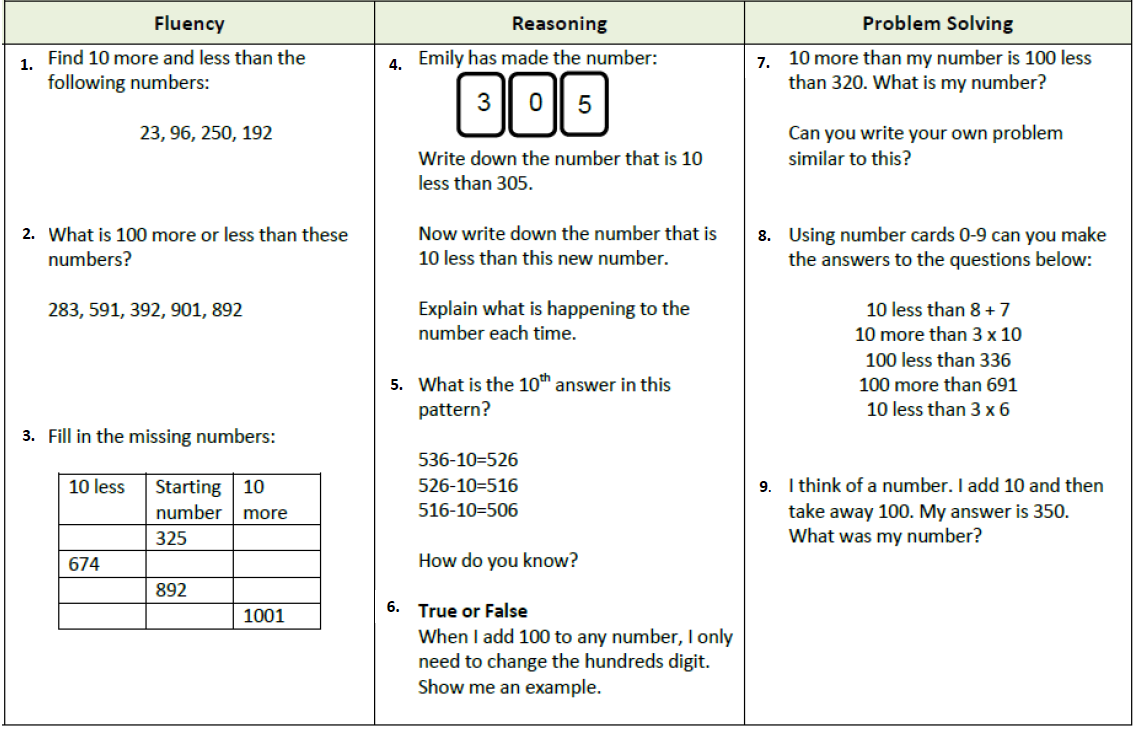 Times Tables
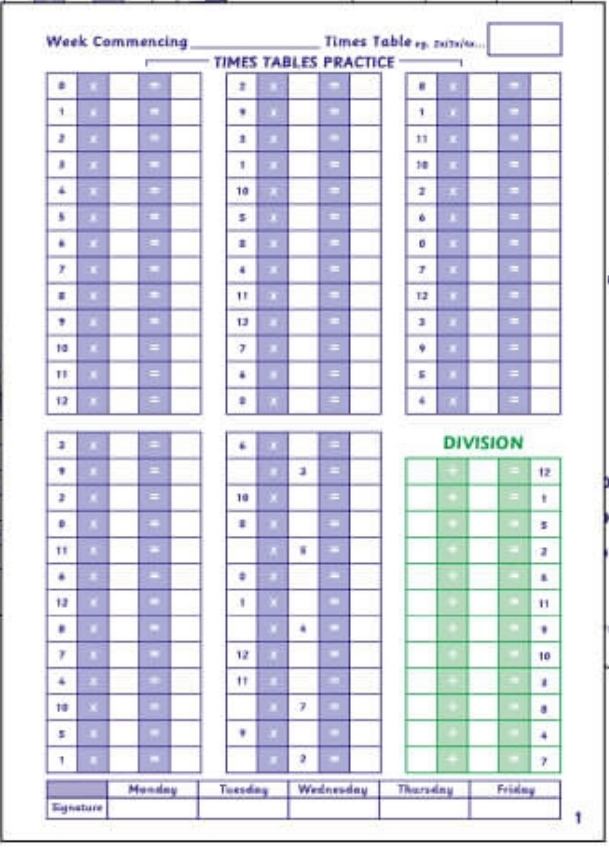 Monday night
Completed in school on Monday
Tuesday night
A vital skill
Preparation for Y4 times tables tests 
Daily Times tables book practise
Times Table Log Book and Times Table Rockstars
Times Tables Rock Stars
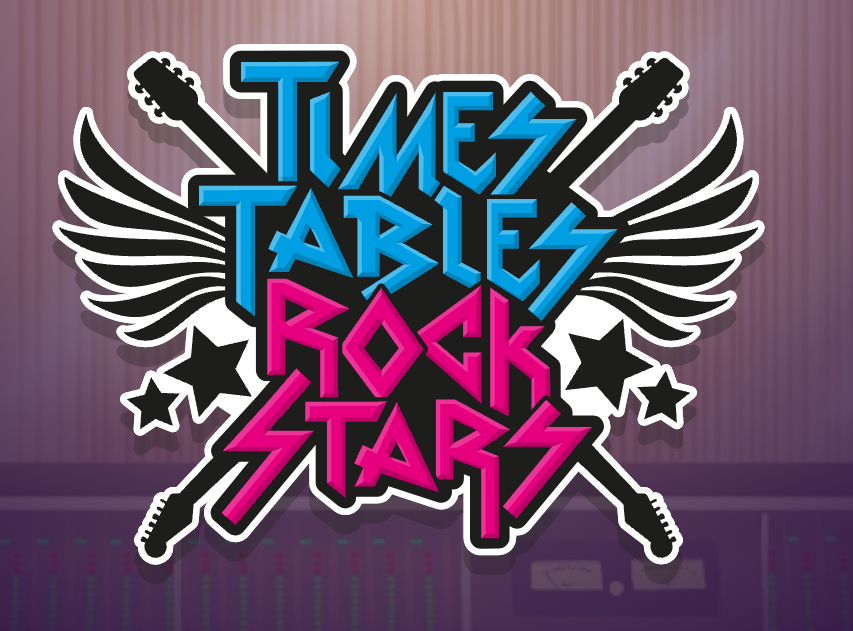 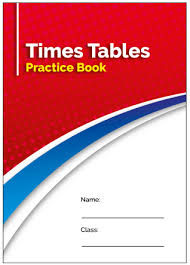 Completed in school on Friday
Wed night
Thurs  night
Parents to check and sign daily
Curriculum
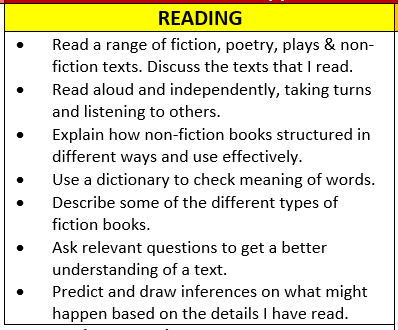 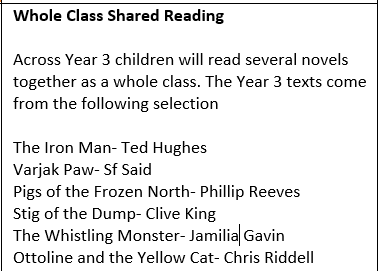 Most important skill the children learn
Foster a love of reading
Reading for pleasure 
Read with breath and depth
Guided reading weekly (check front and back covers of Reading Records)
Reading assessments
Curriculum
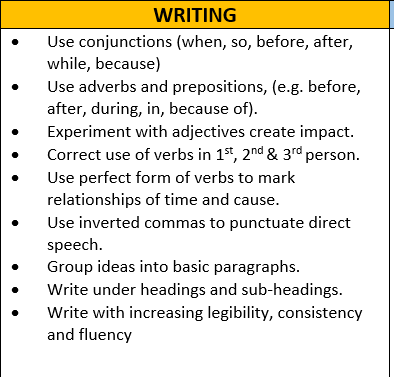 Focus on fundamentals

Spellings
Handwriting
Sentence level learning (grammar)
Stamina
Self-editing 

Not just in English lessons - across the 
Curriculum
Curriculum
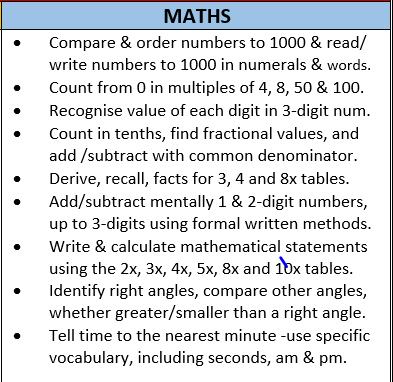 We use the White Rose for Maths scheme
Focus on secure understanding of key concepts
Addressing gaps in their understanding (multiplication and division)
Giving skills to apply and explain their understanding
Formative assessment: Pupils across all year groups will complete termly reasoning and arithmetic papers from the White Rose scheme
Maths homework
Curriculum
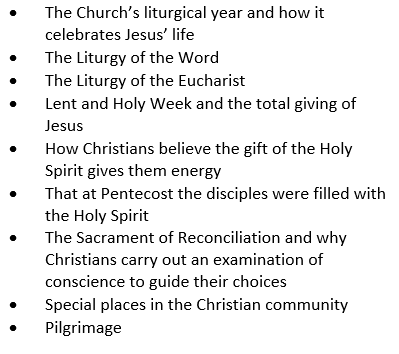 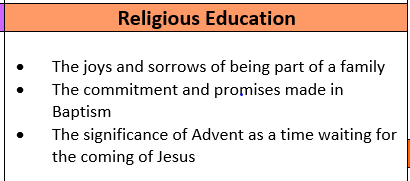 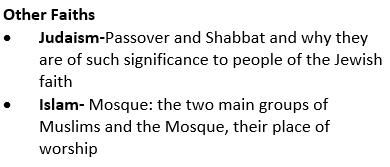 Wider Curriculum
Children receive weekly music sessions led by a music specialist and have singing practice which takes place on a Friday afternoon 
Spanish is introduced and taught in Year 3
Foundation subjects will be taught across Year 3/4 subject specialist teachers (Computing, Geography/ History, Science and Art/ DT. To be reviewed half-termly
Geography and History are taught in half termly blocks so will alternate through the year (as below)
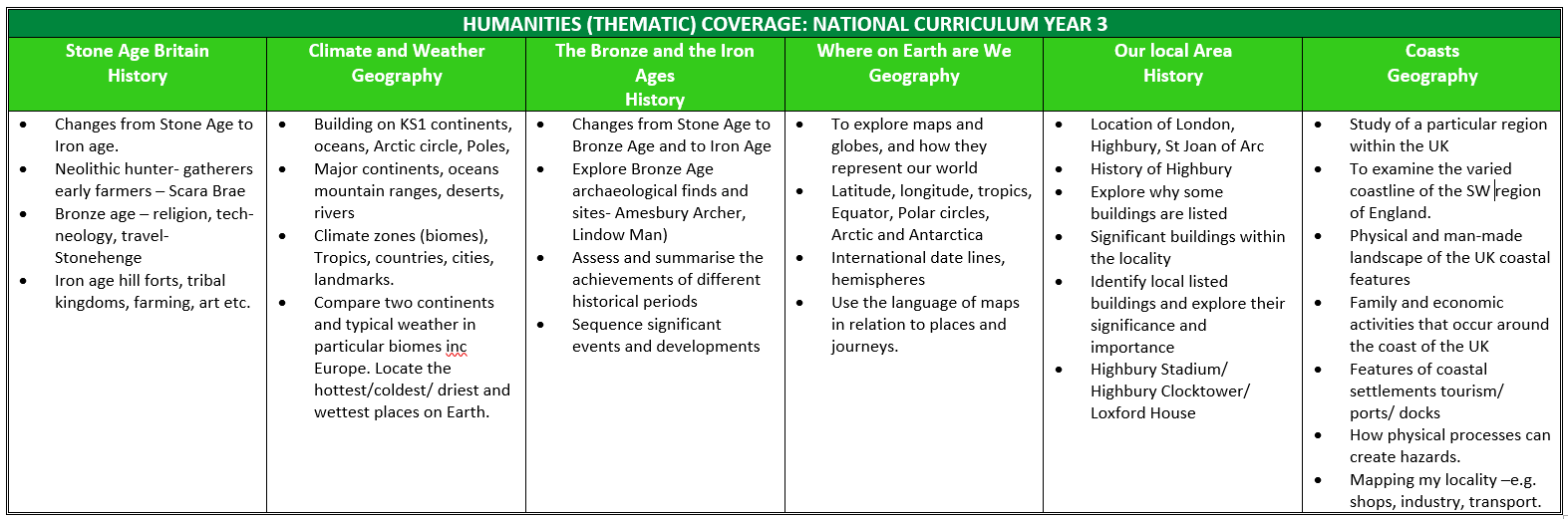 Curriculum
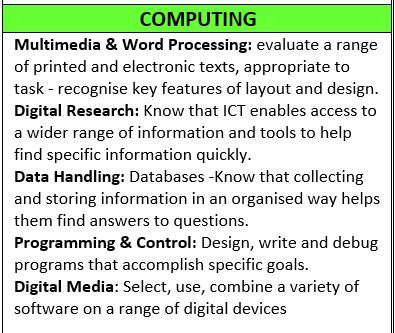 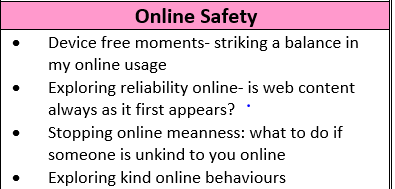 Computing Google Classroom – for Computing lessons in school
Curriculum
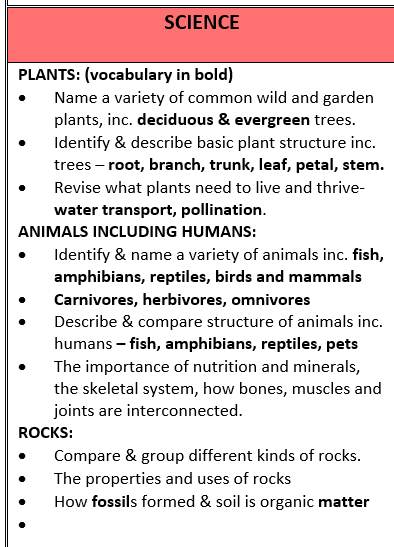 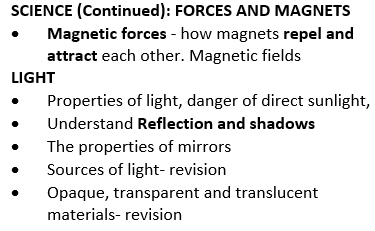 Curriculum
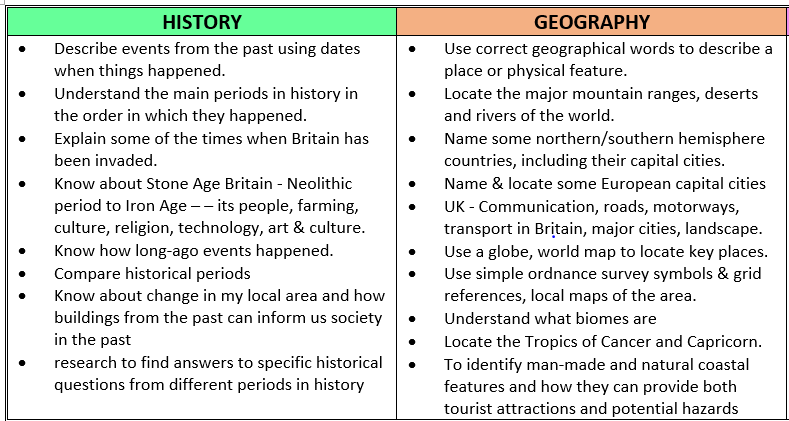 Curriculum
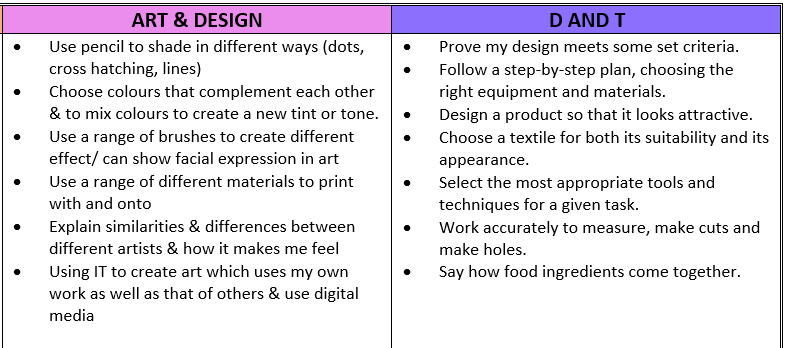 Skills based approach
Curriculum
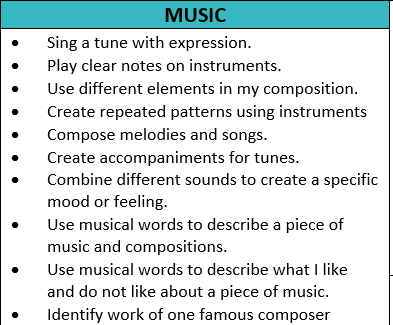 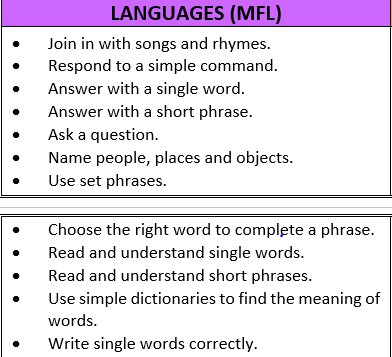 Curriculum
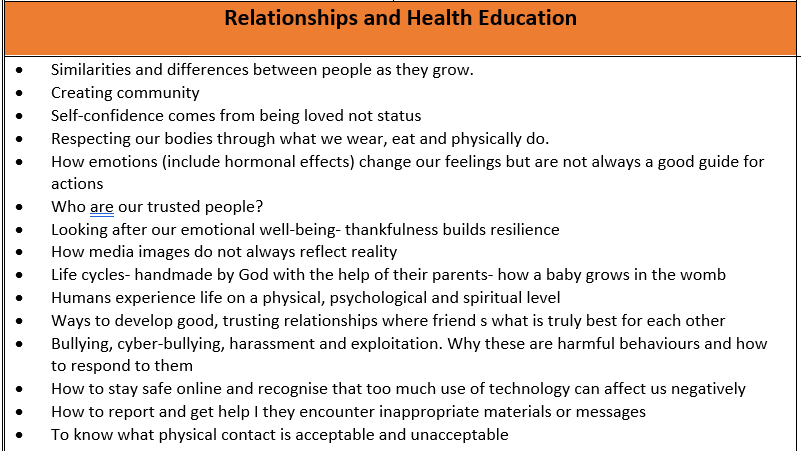 Curriculum
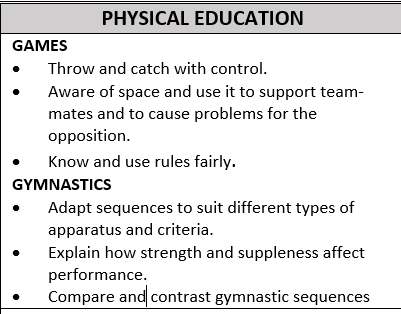 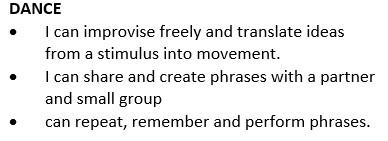